KISEONIK
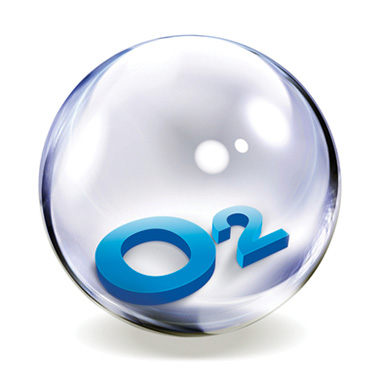 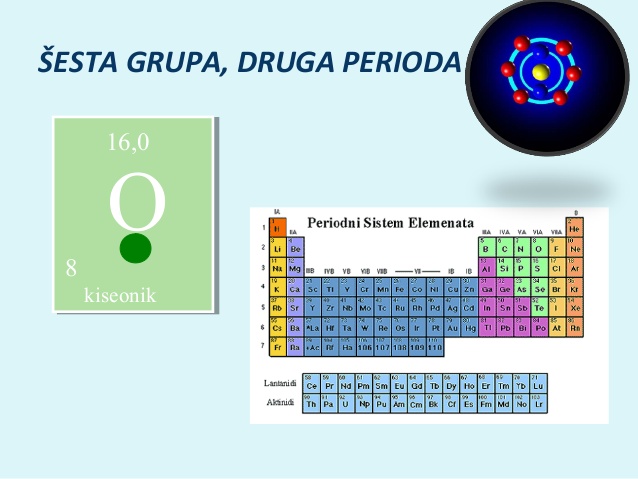 Fizičke osobine
Gas
Bez boje mirisa i ukusa
Teži je od vazduha
Slabo rastvoran u vodi, ali dovoljno da omogući život
Ne gori, ali podržava gorenje
Nalaženje
U elementarnom stanju (vazduh, voda)

U obliku jedinjenja (minerali u Zemljinoj kori)

Biogeni element (proteini,masti,...)
dobijanje
Elektroliza vode          
                      2H2O              2H 2  +  O2  Zagrijavanjem jedinjenja koja ga lako otpuštaju
                 2HgO              2Hg +  O2
ZNAČAJ I PRIMJENA
Biogeni element (proteini,masti,ugljeni hidrati)
Ćelijsko disanje
Sagorijevanje molekula pri čemu se oslobađa energija (rast,razvoj,...)
Vazduh obogaćen kiseonikom koriste : bolesnici, avijatičari, ronioci
Procesima sagorijevanja
ZADATAK
Izračunaj količinu kiseonik koja sadrži 
36 *10²³ molekula kiseonika.
Zadaća:
143. zadatak iz zbirke
Koliko ima
a) mola
b) molekula
c) atoma 
u 256 g kiseonika?